7. A Nuestro Padre Dios
1. 	A nuestro Padre Dios
		Alcemos nuestra voz en gloria a Él;
		Tal fue su amor que dio al Hijo que murió,
		En quien confío yo; ¡Oh gloria a Él!

2. 	A nuestro Salvador
		Demos con fe loor y gloria a Él;
		Su sangre derramó, con ella me lavó,
		Y el cielo me abrió: ¡Oh gloria a Él!
3. 	Espíritu de Dios,
		Elevo a Ti mi voz, doy gloria a Ti;
		Con celestial fulgor me muestras el 			amor
		De Cristo, mi Señor; ¡Oh gloria a Ti!

4. 	Con gozo y amor
		Cantemos con fervor al Trino Dios;
		En la eternidad mora la Trinidad;
		¡Por siempre alabad al Trino Dios!
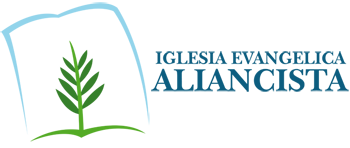